Important Information About Written Task #2
Winter Break Assignment
Written Task #2: to be completed over Winter Break
Have been incorporated into our First 15s this semester. 
Must be a critical response to a text that we have studied in class (800-1000 words)
Must answer 1 of the 6 prescribed questions (on the next slide)
“You must fill out a form that outlines your critical response, including the prescribed question, the title of the text that you will analyze and a few key points to state the focus of your response.” 
“Your critical response should be in the style of an academic essay with well developed arguments, an introduction and a conclusion.”
Written Task #2: to be completed over Winter Break
GRADING: 
“The written task that you send for external assessment will account for 20% of your final grade.” 
“Students must include at least four tasks in their portfolio, one corresponding to each part of the syllabus. Two months prior to the exams, HL students submit two written tasks. One must relate to non-literary parts of the syllabus. The other must relate to the literary parts of the syllabus. One of these final tasks for submission must be a written task 1. The other must be a written task 2.” 
“Although the written tasks are externally assessed, your teacher can give you general feedback with an indication of a grade.”
THE CRITERION:
CRITERION A: Outline- 2 marksFor the critical response, students are asked to write a brief outline of that task that includes the following: 1. The prescribed question to which the task refers2. The title of the text, or texts, that the student analyzes 3. The part of the course to which the task corresponds (PART ONE) 4. Four or more bullet-points that explain the content of the task CRITERION B: Response to the question- 8 marks To achieve top marks for this criterion, students must explore ALL of the implications of the prescribed question chosen. The critical response must be focused on and relevant to the prescribed question. Furthermore, the response is supported by well chosen examples from the text(s). CRITERION C: Organization and argument- 5 marks The response must be well organized and effectively structured in order to score top marks for this criterion. The response should make a case and develop it thoroughly. **REMEMBER: The critical response must be 800-1,000 words. If this is no the case 2 marks will be deducted for Criterion C. CRITERION D: Language and style- 5 marksThe response must be written effectively and accurately. Students should use an academic register and strong style.
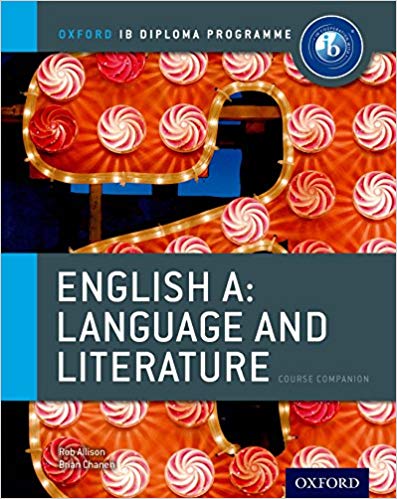 Where can I find this information?
Pg. 146-148 in your textbook.
Where do I submit my work?
You must submit your written task #2 on turnitin.com (course code on next slide). 
Written Task #2 drafts must be submitted no later than January 6th by 11:59 p.m. 
The platform will no longer accept submissions after 11: 59 p.m. on January 6th. 
Have questions over the break? 
Email: thornee@fultonschools.org
Remind Codes: 
A2: TEXT @a2ibl to 81010
A3: TEXT @a3ibl to 81010
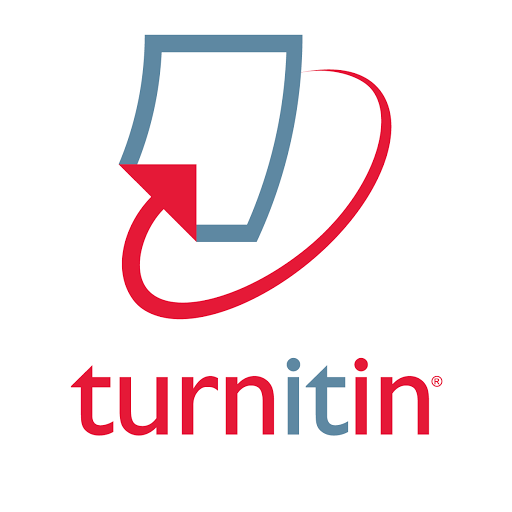 Need some help getting started? Take some time to look at the videos below-
WRITING THE INTRODUCTION: https://www.youtube.com/watch?v=7Y8cm8k2vzU
THE MOST HELPFUL VIDEO I WATCHED: https://www.youtube.com/watch?v=dTgKPp6RwwM
THORNE’S WEBSITE WITH MORE HELPFUL INFORMATION:  http://thornezone.weebly.com/assessment-information.html
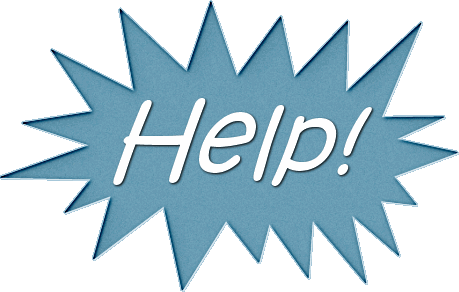